FACULTAD DE CIENCIAS MÉDICAS DE MAYABEQUE.CURSO DE METODOLOGÍA DE LA INVESTIGACIÓN.
PROFESOR. Lic. Norma Esther Álvarez Morales.
                       Especialista de I Grado en Psicología de la Salud.
                       MSc. Psicología Social y Comunitaria.
                       Profesora Auxiliar.
                       Investigador Agregado.
Hipótesis es la respuesta anticipada al problema, que será aceptada o refutada en el proceso de investigación y pueden surgir a partir de los referentes teóricos buscados, lo cual permite volver a revisar el Problema planteado y replantearlo de ser necesario.
Requisitos para la formulación de la hipótesis:
Que no puede contradecir hechos conocidos y comprobados con anterioridad.

Debe ser posible su comprobación.

Tiene que ofrecer una explicación suficiente de los hechos o condiciones que pretende abarcar.

Tiene que estar relacionada con el sistema de conocimientos correspondiente a los hechos que plantea el problema.
La conceptualización  de los términos o variables en una hipótesis permite dar a todos los que posteriormente lean el informe de la misma, una misma definición sobre algo que pudiera no ser tratado igual en diferentes contextos, o aclarar a aquellos que no son profundos conocedores de la materia.
¿QUÉ SON LAS HIPÓTESIS DE INVESTIGACIÓN?
Éstas se definen como "proposiciones tentativas acerca de las posibles relaciones entre dos o más variables, y que cumplen con los cinco requisitos mencionados".
¿EN TODA INVESTIGACIÓN DEBEMOS PLANTEAR HIPÓTESIS?
No, no todas las investigaciones plantean hipótesis. El hecho de que formulemos o no hipótesis depende de dos factores esenciales: EL ENFOQUE DEL ESTUDIO Y EL ALCANCE INICIAL DEL MISMO.

Las investigaciones cuantitativas, cuyo método es el deductivo sí formulan hipótesis, siempre y cuando se defina desde el inicio que su alcance será correlacional o explicativo, o en caso de un estudio descriptivo, que intente pronosticar una cifra o un hecho.
Las Hipótesis comúnmente surgen de los Objetivos y Preguntas de Investigación, una vez que éstas han sido reevaluadas a raíz de la revisión de la literatura.
Tipos de Hipótesis
Hipótesis Nulas : Son, en cierto modo, el reverso de las Hipótesis de Investigación. También constituyen proposiciones acerca de la relación entre variables; sólo que sirven para refutar o negar lo que afirma la Hipótesis de Investigación.
Hipótesis Alternativas : Son posibilidades “alternas” ante las Hipótesis de Investigación y nula: ofrecen otra descripción o explicación distinta a las que proporcionan estos tipos de Hipótesis.

Hipótesis Estadísticas : Transforman las anteriores en símbolos estadísticos, cuando los datos del estudio que se van a recolectar y analizar para probar o negar las Hipótesis son cuantitativas.(Números, Porcentajes, Promedios, etc.)
Hipótesis descriptivas de valor de las variables que se va a observar en un contexto o en la manifestación de otra variable
Las hipótesis de este tipo se utilizan a veces en estudios descriptivos. Pero cabe comentar que NO EN TODAS LAS INVESTI­GACIONES DESCRIPTIVAS SE FORMULAN HIPÓTESIS O QUE ÉSTAS SON AFIRMACIONES MÁS GENERALES ("la ansiedad en los jóvenes alco­hólicos será elevada", "durante este año, los presupuestos de publicidad se incrementarán entre 50 y 60 por ciento“
No es sencillo realizar estimaciones con cierta precisión respecto a fenómenos del comportamiento humano.
Hipótesis correlaciónales .
Se corresponden a los estudios correlaciónales
Especifican las 
relaciones entre dos o más variables
Pueden establecer la ASOCIACIÓN ENTRE DOS VARIABLES ("la inteli­gencia está relacionada con la memoria", "la exposición por parte de los adoles­centes a videos musicales con alto contenido sexual está asociada con la manifes­tación de estrategias en las relaciones interpersonales heterosexuales para estable­cer contacto sexual"); o ESTABLECER LA ASOCIACIÓN ENTRE MÁS DE DOS VARIABLES ("la atracción física, las demostraciones de afecto, la similitud en valores y la satisfac­ción en el noviazgo, se encuentran vinculadas entre sí“
Hipótesis correlaciónales
Sin embargo, las hipótesis correlaciónales no sólo pueden establecer que dos o más variables se encuentran asociadas, sino también cómo lo están.
“Alcanzan el nivel predictivo y parcialmente explicativo”.
Hipótesis de la diferencia entre grupos
Estas hipótesis se formulan en investigaciones cuya 
finalidad es comparar gru­pos
Ejemplo: Un publicista piensa que un comercial televisivo en blanco y negro, cuyo objetivo es persuadir a los adolescentes que comienzan a fumar para que dejen de hacerlo, tiene una eficacia diferente que uno en color.
Su pregunta de investigación sería: ¿es más eficaz un comercial televisivo en blanco y negro que uno en color, cuyo mensaje es persuadir a los adolescentes que co­mienzan a fumar para que dejen de hacerlo? 



Y su hipótesis quedaría formula­da así:
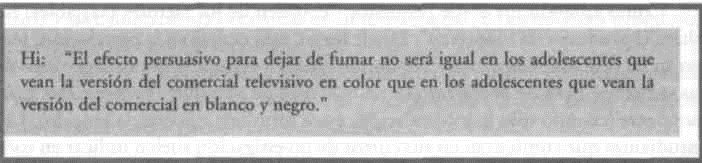 Hipótesis que establecen relaciones de causalidad
Este tipo de hipótesis no solamente afirma las relaciones entre dos o más varia­bles y cómo se dan dichas relaciones, sino que además proponen un "sentido de entendimiento" de ellas. Este sentido puede ser más o menos completo, depen­diendo del número de variables que se incluyan, pero todas estas HIPÓTESIS ESTA­BLECEN RELACIONES DE CAUSA-EFECTO.
Las hipótesis pueden ser de diferentes tipos, así encontramos que pueden ser:
-Descriptivas
-Causales o explicativas
Por su contenido
-Alternativa
-Nula
Por su procesamiento
estadístico
HIPOTESIS
-Generales
-Operacionales (de trabajo)
Por su forma
Descriptivas: plantean supuestos sobre la estructura, las manifestaciones y las funciones del objeto estudiado y las características de clasificación del mismo.

 Causales o explicativas: plantean supuestos acerca de los vínculos de causa y efecto en el objeto estudiado que requieren de comprobación experimental.

 Alternativa y nula: son utilizadas en pruebas de hipótesis, tema correspondiente a la estadística inferencial, corresponden a grados de especialización estadística.
Tienen que ser opuestas en su valor de veracidad. Las pruebas estadísticas están diseñadas de manera que al probar o rechazar la hipótesis nula la probabilidad de error sea mínimo.

 Generales: plantean supuestos que poseen un carácter generalizado del objeto de investigación.
De trabajo: plantean supuestos que en el desarrollo de la investigación tendrán carácter provisional hasta que se demuestra lo contrario.
¿CUÁL ES LA UTILIDAD DE LAS HIPÓTESIS?
Son las guías de una investigación en el enfoque cuantitativo y pueden  serlo en el cualitativo. En el primero, formularlas ayuda a saber lo que  estamos tratando de buscar, de probar. 
 
Proporcionan orden y lógica al estudio. Son como los objetivos de un plan administrativo: "las sugeren­cias formuladas en las hipótesis pueden ser  soluciones al (los)problema(s) de investigación. Si lo son o no, efectivamente es la tarea del estudio". (Selltiz et al, 1980.)
 
Tienen una función descriptiva y explicativa según sea el caso. Cada vez que una hipótesis recibe evidencia empírica en su favor o en su contra, por el  enfoque que sea, nos dice algo acerca del fenómeno al cual está asociado o hace referencia.
Si la evidencia es a favor, la información sobre el fenómeno se incrementa; y aun si la evi­dencia es en contra, descubrimos algo acerca del fenómeno que no sabíamos antes (Black y Champion, 1976).

La tercera función, sumamente deductiva, es probar teorías, si se aporta evidencia en favor de una. Cuando varias hipótesis de una teoría reci­ben evidencia en su favor, la teoría va haciéndo­se más robusta; y cuanta más evidencia haya en favor de aquéllas, más evidencia habrá en favor de ésta.
  
Una cuarta función consiste en sugerir teorías (Black Champion,1976). Algunas hipótesis no están asociadas con teoría alguna; pero llega a suceder que como resultado de la prueba de unahipótesis o su inducción, se pueda cons­truir una teoría o las bases para ésta. Lo anterior no es muy frecuente, pero ha llegado a ocurrir
Van Dalen y Meyer (1994, p. 193) plantea : 
Para que las hipótesis tengan utilidad, no es necesario que sean las respuestas correctas a los problemas planteados. 
En casi todas las investigaciones, el estudioso formula varias hipótesis y espera que alguna de ellas proporcione una solución satisfactoria del problema
 
Al eliminar cada una de las hipótesis, va estrechando el campo en el cual deberá hallar la respuesta.
Y agregan:
 
La prueba de "hipótesis falsas" (que nosotros preferimos llamar "hipótesis que no recibieron evidencia empírica") también resulta útil si dirige la atención del investigador o de otros científicos hacia factores o relaciones insospechadas que, de  alguna manera, podrían ayudar a resolver el problema.
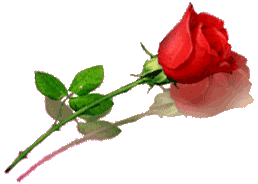 Muchas Gracias.